من اعداد الطالبتين:
            ياسمين سلاطنية 
             تسنيم مصالحي
السنة الجامعية: 2025/2024
كلية: العلوم الاقتصادية والتجارية وعلوم التسيير.
الاقتصــاد الدائـري كـوسيلة لتحـقـيـق التـنـمـيـة المسـتـدامة في الدول العربـيـة.
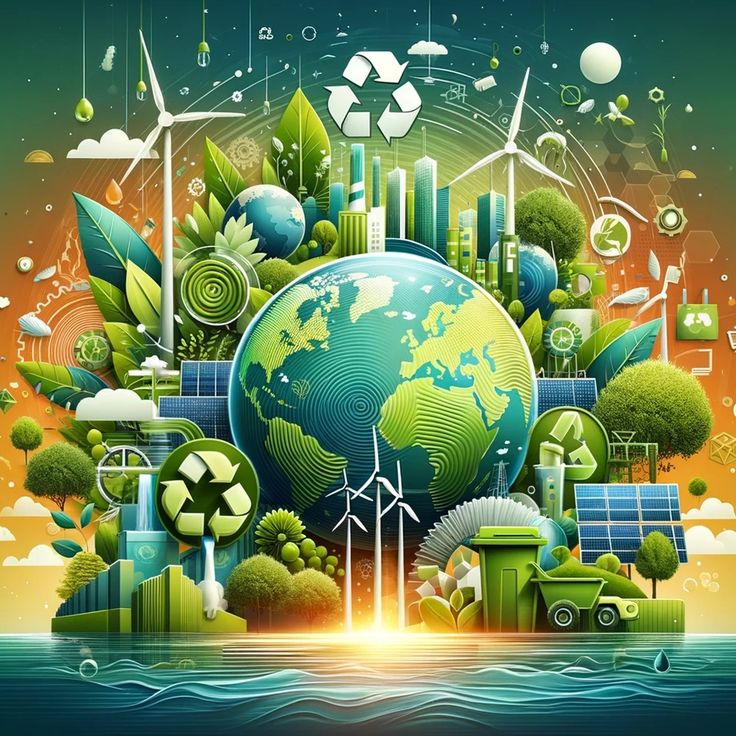 تحت اشراف الأستاذة: لمياء بدير
مقدمة

       
        ماهية الاقتصاد الدائري 


           العوامل الدافعة لتبني الاقتصاد الدائري في الدول العربية 
 

           أمثلة لمبادرات ناجحة في بعض الدول العربية 


         التحديات التي تعيق الاقتصاد الدائري في الدوال العربية


   الخاتمة
WHAT IS A GREEN ECONOMY?
مقدمة
يشهد العالم في العقود الأخيرة تحولًا كبيرًا في الأنماط الاقتصادية نتيجة التحديات البيئية والاقتصادية المتزايدة، مثل استنزاف الموارد الطبيعية، التلوث، وتغير المناخ. في هذا السياق، برز مفهوم الاقتصاد الدائري كبديل لمصطلح الاقتصاد الخطي التقليدي. حيث يسعى الاقتصاد الدائري إلى تحقيق أقصى استفادة من الموارد من خلال إعادة الاستخدام، وإعادة التدوير، وتقليل النفايات، مما يضمن تحقيق استدامة اقتصادية وبيئية طويلة الأمد.
في الدول العربية، تتفاقم التحديات البيئية والاقتصادية بسبب الاعتماد الكبير على الصناعات التقليدية. ومع ذلك، تمتلك الدول العربية إمكانات كبيرة لتبني الاقتصاد الدائري كوسيلة لتحقيق التنمية المستدامة من خلال استغلال مواردها بشكل أكثر كفاءة، وتشجيع الابتكار، وتعزيز التعاون الإقليمي والدولي.
كيف استغلت الدول العربية الاقتصاد الدائري في تعزيز مسار التنمية المستدامة؟
الفرضيات
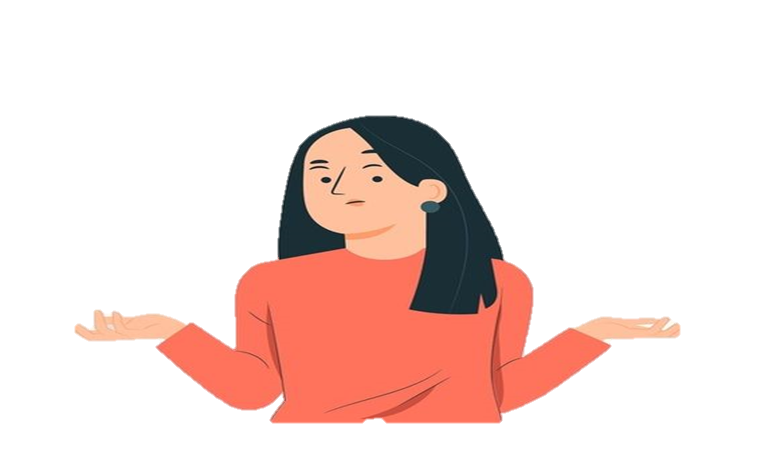 1
2
1
استفادت الدول العربية من تطبيق الاقتصاد الدائري من خلال تحسين إدارة الموارد، خفض التلوث،
وخلق فرص عمل جديدة، مع تباين درجة النجاح بين الدول بناءً على مستوى التطور الاقتصادي والسياسات
الداعمة.
يساهم الاقتصاد الدائري في تحقيق
التنمية المستدامة والحفاظ على الموارد الطبيعية.
اهداف البحث
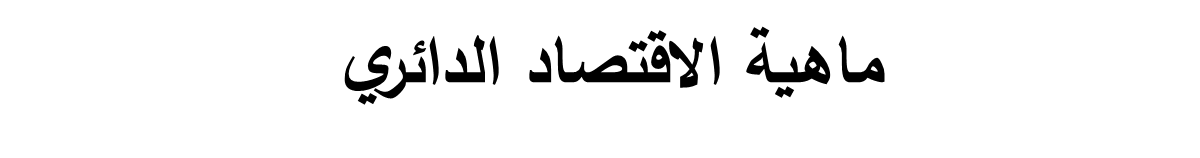 يمكن تعريف الاقتصاد الدائري باعتباره نموذج اقتصادي قائم في أساسه على عمليات التدوير بهدف تقليل هدر المواد بشتى أشكالها ومحاولة الاستفادة منها إلى أقصى درجة، فتنخفض من خلاله معدلات الاستهلاك وتقل النفايات الناتجة عن عمليات الاستهلاك التي يتم تدويرها.

 وبذلك فإن الاقتصاد الدائري يهدف إلى وضع المؤسسات والحكومات والجمعيات عامة في دائرة للحفاظ على البيئة وحماية كوكب الأرض ومنع أي أذى أو ضرر ممكن أن تتسبب به النفايات غير المستفاد منها، وبطبيعة الحال فهو يطور الأنظمة الصحية والاستهلاكية ويقلل من الآثار السلبية الناجمة عن النموذج الاقتصادي المعمول فيه.
مبادى الاقتصاد الدائري
القضاء على النفايات: يركز الاقتصاد الدائري على تصميم المنتجات والعمليات بطريقة تقلل من توليد النفايات منذ البداية، بهدف منع التلوث من خلال اعتماد حلول مبتكرة وتحسين إدارة الموارد.
استخدام الموارد بكفاءة: يتم ذلك عن طريق إعادة الاستخدام والتجديد في استعمال الموارد، يهدف هذا المبدأ الى إطالة دورة حياة المنتجات وتعظيم الفائدة منها.
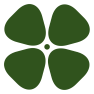 تعزيز الاستدامة: يسعى الاقتصاد الدائري إلى إعادة الموارد المستهلكة إلى الطبيعة بشكل مستدام وذلك من خلال استخدام موارد متجددة وعمليات تدعم صحة النظم البيئية بدلا من استنزافها.
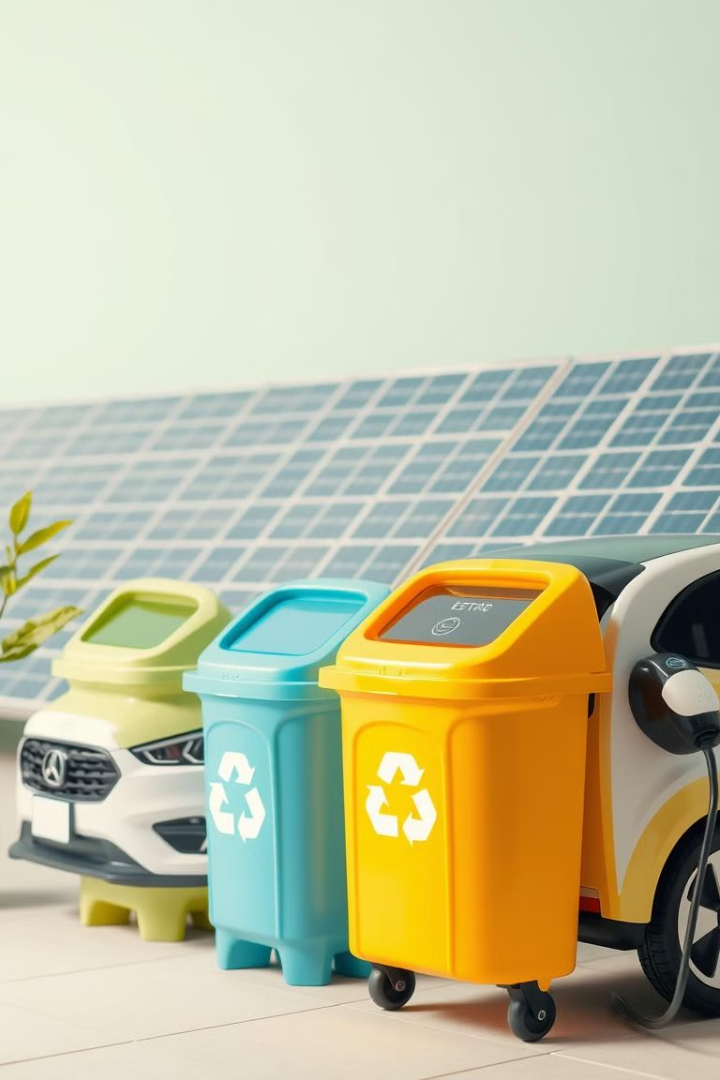 أدوات ووسائل الاقتصاد الدائري
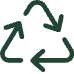 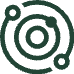 الطاقة المتجددة
إعادة تدوير النفايات
تتيح الطاقة المتجددة تقليل الاعتماد على الوقود الأحفوري.
تُشجّع إعادة التدوير على إعطاء حياة جديدة للمواد المستخدمة.
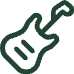 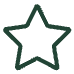 اقتصاد المشاركة
الاقتصاد الأخضر
يسعى الاقتصاد الأخضر إلى تحقيق النمو الاقتصادي مع الحفاظ على البيئة.
يتيح اقتصاد المشاركة مشاركة الموارد والخدمات بين الأفراد.
العوامل الدافعة لتبني الاقتصاد الدائري في الدول العربية:
3. التوجهات العالمية:
التزامات دولية: انخراط الدول العربية في اتفاقيات بيئية مثل اتفاقية باريس للمناخ يتطلب تعزيز الممارسات المستدامة.
التنافسية العالمية: السعي لمواكبة معايير التجارة والاستثمار العالمية التي تدعم الاقتصاد الأخضر.
2. الضغوط الاقتصادية:
تقلب أسعار النفط: باعتبار أن اقتصاد العديد من الدول العربية يعتمد على النفط، يدفع التذبذب في أسعاره للبحث عن بدائل اقتصادية دائرية.
تعزيز التنوع الاقتصادي: يسهم الاقتصاد الدائري في خلق فرص عمل جديدة وزيادة الاستثمار في قطاعات مبتكرة.
1. التحديات البيئية:
تزايد النفايات: ارتفاع معدلات توليد النفايات الصلبة مع محدودية إمكانات إدارتها بطرق مستدامة.
ندرة الموارد: اعتماد الدول العربية على الموارد غير المتجددة كالماء والطاقة يدفعها نحو تقليل الهدر.
تغير المناخ: ارتفاع درجات الحرارة والجفاف يحفز على استغلال الموارد بكفاءة أعلى.
4. الابتكارات التكنولوجية:
- انتشار تقنيات إعادة التدوير وتحويل النفايات إلى طاقة.
- تبني الاقتصاد الرقمي والذكاء الاصطناعي لتعزيز كفاءة الموارد.
5. الدعم الحكومي والمبادرات المحلية:
خطط التنمية المستدامة: مثل رؤية السعودية 2030، والتي تهدف إلى تقليل الاعتماد على النفط وتعزيز الكفاءة البيئية.
تشجيع الاستثمارات الخضراء: من خلال سياسات تشجيع الطاقة المتجددة وإعادة التدوير.
6. الوعي المجتمعي:
- تزايد حملات التوعية حول أهمية الاستدامة ودور الأفراد في تحقيق الاقتصاد الدائري.
-التركيز على دور المؤسسات التعليمية والإعلام في تعزيز الثقافة البيئية.
مبـادرات عربـيـة فـي الاقـتـصـاد الدائـري:
دولة الامارات العربية:
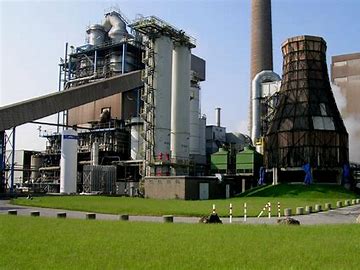 تكنولوجيا تحويل النفايات إلى طاقة في الإمارات:
التقنيات المستخدمة:
الحرق المباشر: تحويل النفايات الصلبة إلى طاقة كهربائية عبر حرقها في محطات مثل محطة دبي (ورسان).
إنتاج الغاز الحيوي: معالجة النفايات العضوية لإنتاج غاز الميثان واستخدامه كوقود.
التحلل الحراري: تسخين النفايات العضوية في غياب الأكسجين لإنتاج طاقة ووقود بديل.
1
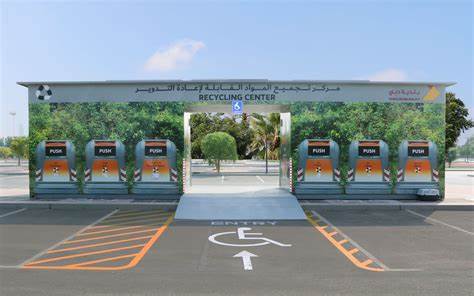 فكرة المشروع: استخدام مواد معاد تدويرها مثل الخرسانة، المعادن، والبلاستيك في إنشاء المباني لتعزيز الاستدامة.
التقنيات المبتكرة: 
الطباعة ثلاثية الأبعاد لتصنيع وحدات البناء.
تصاميم موفرة للطاقة تقلل الانبعاثات الكربونية.
مشروع مجمع دبي للابتكار: البناء باستخدام المواد المعاد تدويرها:
2
أهم المبادرات :
مراكز إعادة التدوير: مثل "إنفايرو سيرف" لمعالجة البطاريات واستخراج المعادن الثمينة.
جمع بطاريات السيارات: إعادة تدوير بطاريات السيارات التقليدية والكهربائية لاستعادة الرصاص والحمض.
حملات التوعية: تخصيص حاويات لجمع البطاريات المنزلية في مراكز التسوق والمناطق السكنية.
إعادة تدوير البطاريات في الإمارات:
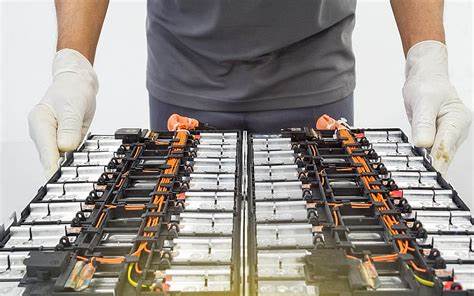 3
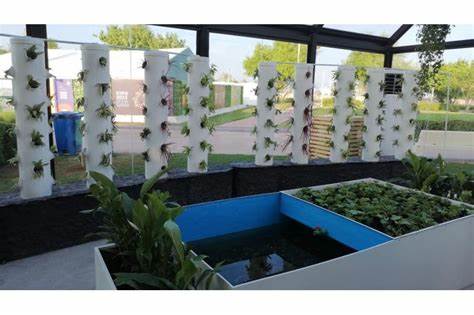 مبـادرات عربـيـة فـي الاقـتـصـاد الدائـري:
دولة قطر:
مدينة لوسيل الاصطناعية:
مشروع الزراعة المستدامة باستخدام المياه المعاد تدويرها:
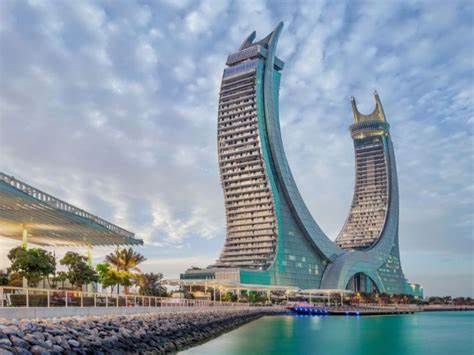 مدينة لوسيل في قطر هي مدينة ذكية ومستدامة تقع شمال الدوحة، بمساحة 38 كم² تستوعب حوالي 450,000 نسمة.
أهم مميزاتها:
الاستدامة: إعادة تدوير المياه، نظام نقل النفايات الهوائي، ومساحات خضراء واسعة.
الطاقة: إنارة بالطاقة الشمسية وأكبر نظام تبريد مركزي في العالم.
النقل: مترو الدوحة، حافلات كهربائية، وقنوات مائية.
الاقتصاد: مراكز أعمال مثل مارينا لوسيل ومدينة الطاقة.
المرافق: ملعب لوسيل الدولي، جزر اصطناعية، مراكز تسوق ومنتجعات.
التكنولوجيا: إدارة مركزية وخدمات ذكية متقدمة.
المبادرات:
مشروع الري بالمياه المعاد تدويرها: ري المحاصيل باستخدام المياه المعالجة.
الزراعة الذكية: تقنيات مثل الزراعة المائية والري بالتنقيط.
مشروع "القطيف": استخدام المياه المعاد تدويرها لزراعة المحاصيل في الأراضي القاحلة.
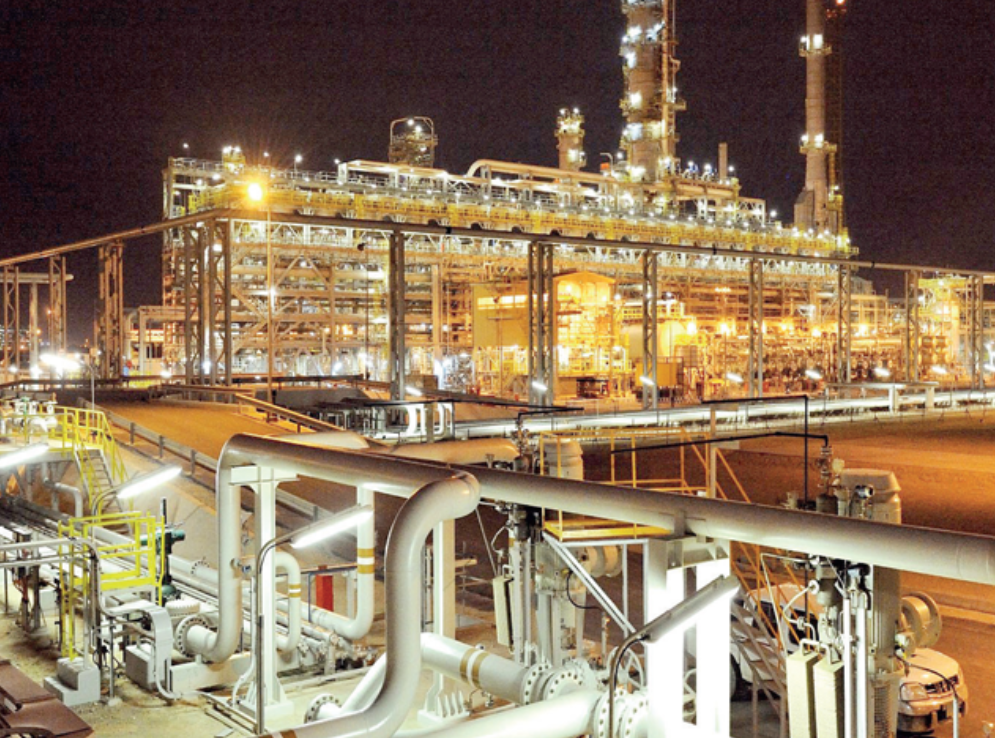 مشروع إعادة تدوير المياه في الصناعات:
المبادرات:
إنشاء محطات لمعالجة المياه الصناعية وإعادة استخدامها في العمليات المختلفة.
إعادة تدوير المياه في الصناعات البتروكيماوية لتقليل الحاجة للمياه العذبة.
الشراكات مع القطاع الخاص لتطوير تقنيات مبتكرة مثل إعادة تدوير مياه البحر.
مبـادرات عربـيـة فـي الاقـتـصـاد الدائـري:
دولة مصر:
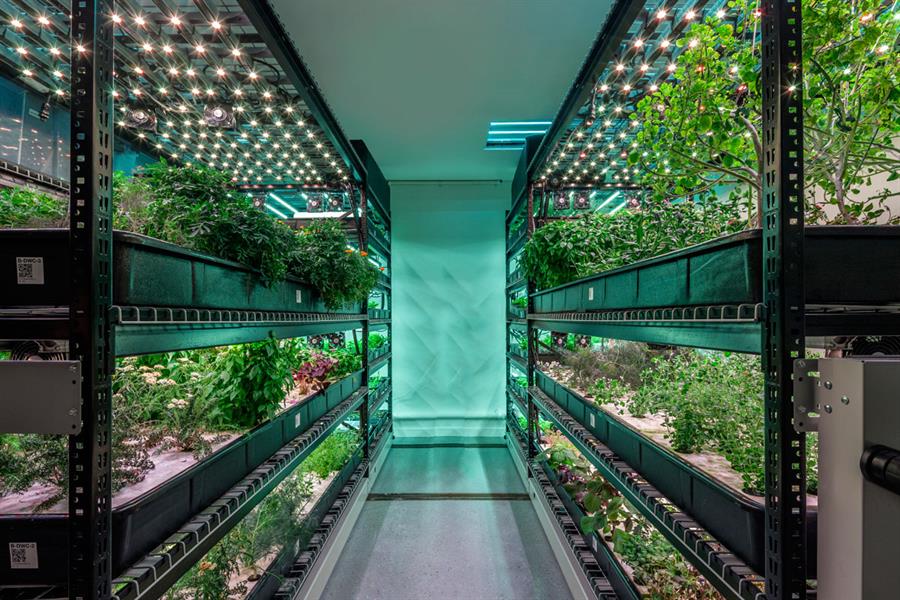 برنامج المزارع العمودية واستخدام المياه الدائرية:
المزارع العمودية: زراعة المحاصيل في طبقات متعددة داخل المدن باستخدام تقنيات الزراعة المائية.
المياه الدائرية: إعادة تدوير المياه المستخدمة في الزراعة لتقليل الفاقد.
النتائج المتوقعة:
توفير المياه وزيادة الإنتاج الزراعي في المناطق ذات المساحة المحدودة.
دعم الأمن الغذائي وتحقيق الاستدامة في الزراعة.
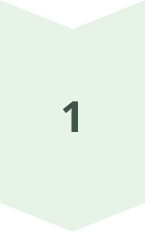 مبادرة التنظيف التكنولوجي باستخدام الطائرات بدون طيار:
التقنيات المستخدمة:
الدرونز: تستخدم الطائرات بدون طيار المزودة بأدوات لجمع النفايات من الأماكن التي يصعب الوصول إليها.
النتائج المتوقعة:
تحسين نظافة المناطق العامة والشواطئ.
دعم الاستدامة البيئية في مصر باستخدام التكنولوجيا المتقدمة.
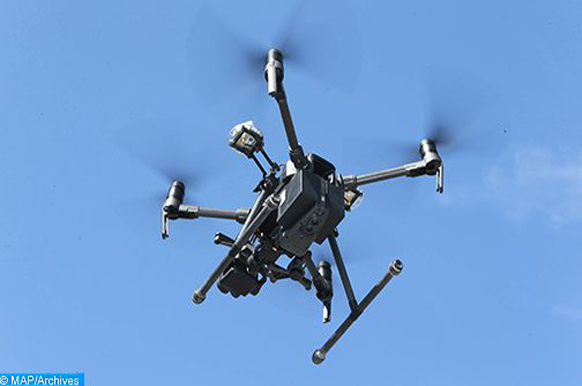 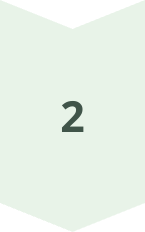 مبـادرات عربـيـة فـي الاقـتـصـاد الدائـري:
المملكة المغربية:
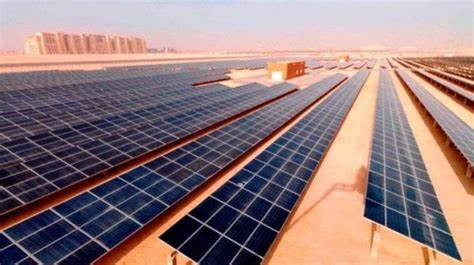 مشاريع الطاقة الحيوية:الطاقة الحيوية من النفايات الزراعية: تحويل بقايا المحاصيل إلى طاقة باستخدام التحلل البيولوجي.
الغاز الحيوي من فضلات الحيوانات: إنتاج الغاز الحيوي من فضلات الحيوانات عبر الهضم اللاهوائي.
الطاقة الحيوية في الصناعة: استخدام النفايات الصناعية، مثل بقايا السكر، لإنتاج طاقة.
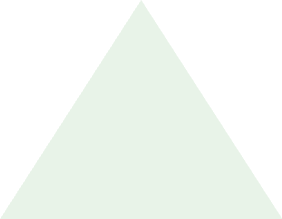 1
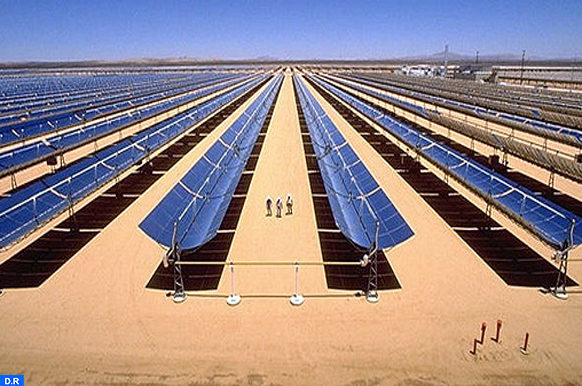 الطاقة المتجددة:
مشروع نور للطاقة الشمسية: أكبر مجمع للطاقة الشمسية في العالم بقدرة 580 ميغاواط في ورزازات.
طاقة الرياح: مشاريع ضخمة مثل "ميدلت" و"العيون" بقدرة تتجاوز 1,000 ميغاواط، مع خطط لزيادة القدرة إلى 2,000 ميغاواط بحلول 2030.
الطاقة الكهرومائية: مشاريع سدود لتوليد الكهرباء مثل سد "الرحامنة" وسد "أفورار".
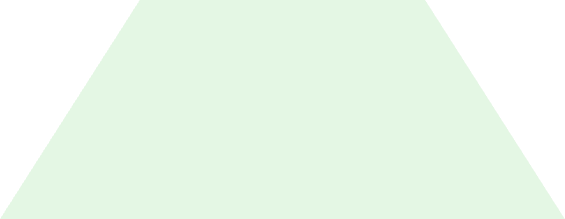 2
التحديات التي تعيق الاقتصاد الدائري في الدوال العربية
نقص التمويل.
نقص البنية التحتية.
الاعتماد على استيراد المواد.
نقص الوعي.
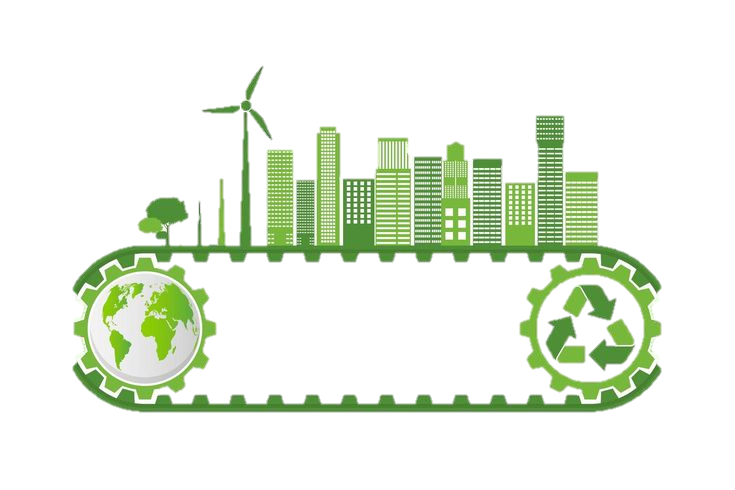 الخــــــــــــــــــــــــاتمــــــــــــــــــــــــة
يمثل الاقتصاد الدائري فرصة ذهبية للدول العربية لبناء مستقبل أكثر استدامة وازدهارًا. ورغم التحديات، فإن الإرادة السياسية والتعاون المشترك يمكن أن يحفزا هذا التحول. من خلال تطوير السياسات المناسبة، والاستثمار في التقنيات الحديثة، وبناء القدرات، يمكن للدول العربية أن تصبح رائدة في مجال الاقتصاد الدائري، وتحقق أهداف التنمية المستدامة.
THANK YOU